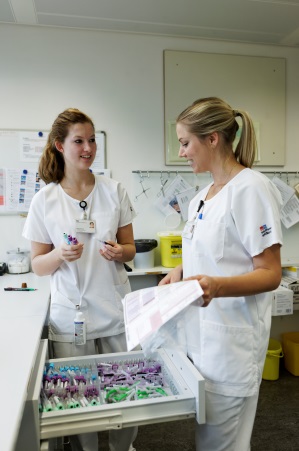 Workshop 3:NQR-Einstufung – notwendige Elemente
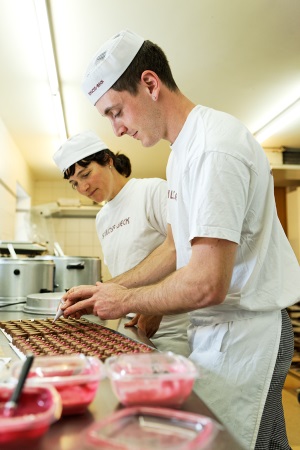 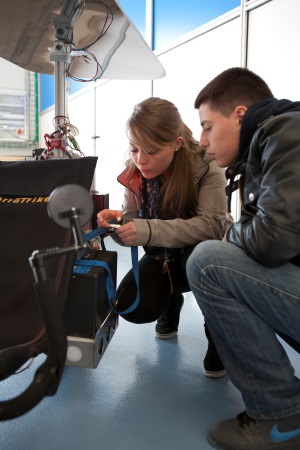 Patrick Leu & Paolo Bernasconi
SBFI / Höhere Berufsbildung
30. April 2015
Wege zur NQR-Einstufung
2
[Speaker Notes: Expliquer les différences entre révision d’un règlement et rédaction des compétences à l’aide du raster.]
Revision PO
Leitfaden «Prüfungsordnungen eidg. Prüfungen»
NQR-Einstufung ist Teil des ganzen Prozesses
Wichtige Bereiche
Erstellung des Qualifikationsprofiles
Festlegung der Zulassungsbedingungen
Aufbau der Prüfungsdesigns 
Titel 
Schlussbestimmungen
Einstufung in den NQR
3
Revision - Erstellung des Kompetenzrasters
3 Produkte = Qualifikationsprofil
4
Übersicht HK - Auszug
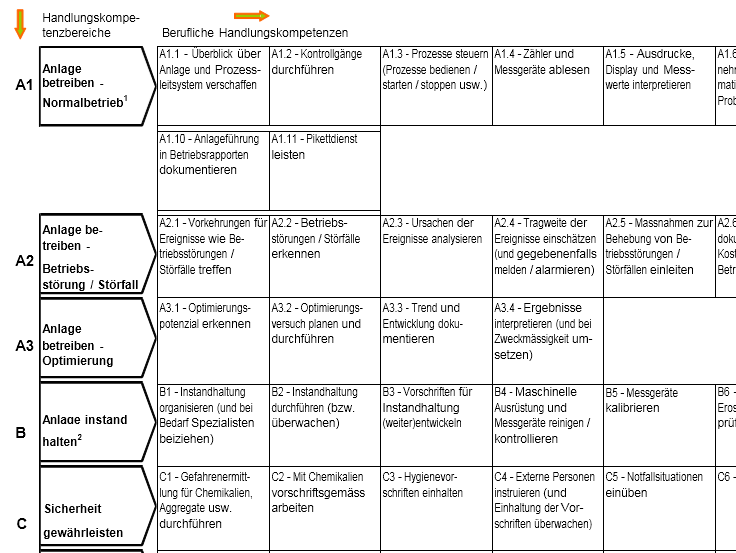 5
Berufstätigkeit - Auszug
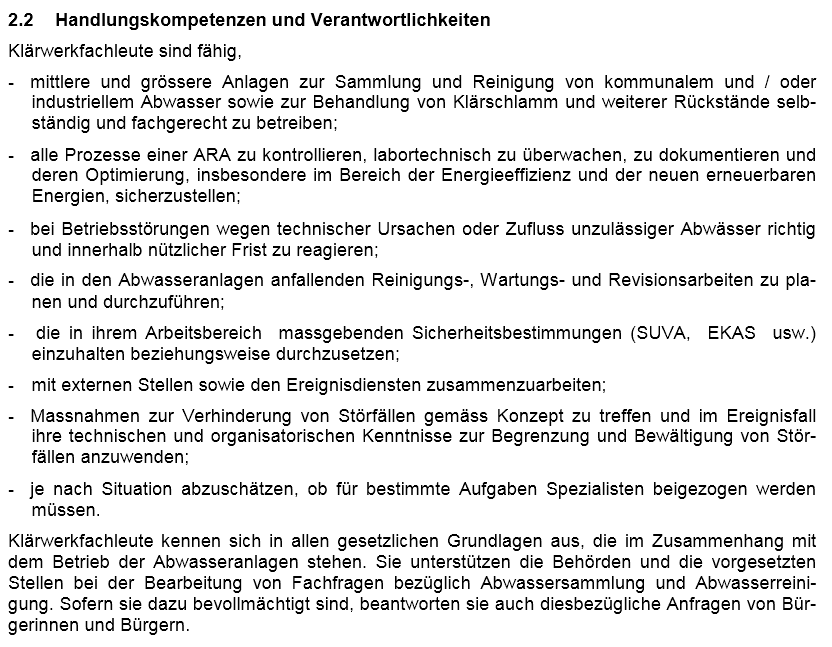 6
[Speaker Notes: Mettre en évidence les points positifs du résultat de l’analyse du domaine professionnel. En particulier: description structurée, avec des verbes d’action, orientation client.]
Leistungskriterien – Auszug (A2)
7
[Speaker Notes: Kompetenzbereiche
Die folgenden Kompetenzbereiche umfassen den Beruf des Klärwerkfachmanns / der Klärwerkfachfrau mit eidg. Fachausweis: 
A1	Anlage betreiben (Normalbetrieb)
A2	Anlage betreiben (Betriebsstörung / Störfall)
A3	Anlage betreiben (Optimierung)
B	Anlage instand halten
C	Sicherheit gewährleisten
D	Einkäufe tätigen 
E1	Stoffe annehmen
E2	Stoffe entsorgen
F	Mitarbeitende anleiten
G	Administrative Aufgaben ausführen
H	Sich beruflich weiterbilden
I	Öffentlichkeitsarbeit unterstützen
J	Projekte begleiten und unterstützen
 
Die Beschreibungen der Kompetenzbereiche geben Auskunft über:
den Kompetenzbereich an sich
den Kontext
Aktivitäten innerhalb des Kompetenzbereiches
die Leistungskriterien
Besonderheiten
erforderliche persönliche Kompetenzen
Kompetenznachweis]
Aktivitäten und Leistungskriterien – Auszug (A2)
8
[Speaker Notes: Les critères de performance mesurent le degré de réussite resp. la capacité du candidat à exercer l’activité. 
Pour cela, il faut que ces critères de performance soient mesurables (verbe) et observables.]
Zusammenfassung
Eine NQR Einstufung erfolgt 
wenn alle Dokumente Kompetenz- und Marktbedürfnis orientiert sind
durch eine totale Revision der Prüfungsordnung
ohne Revision, mittels der Übersicht der beruflichen HK
Der Leitfaden «Prüfungsordnungen eidg. Prüfungen» bildet die Grundlage für eine Revision einer bestehenden PO
Die Erstellung eines guten Qualifikationprofiles ist u. a. die Grundlage für eine erfolgreiche NQR-Einstufung
Es besteht die Möglichkeit externe Beratungsfirmen zu beauftragen.
9
10